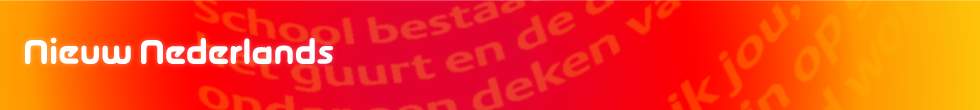 Hoofdstuk 3 Taalverzorging
Spelling: tussenletters
© Noordhoff Uitgevers bv 2015 			4gt		 1F
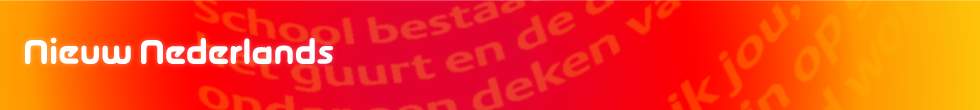 Inhoud
Tussenletters
-en-
-e-
-s-

Oefenen
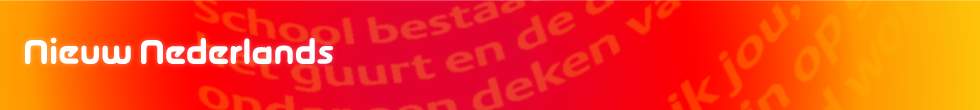 Tussenletters
Een samenstelling is een woord dat bestaat uit meerdere aan elkaar geplakte bestaande woorden:
	soeplepel
	broodtrommel

In een samenstelling heb je vaak tussenletters nodig:
	koekenpan
	meningsverschil
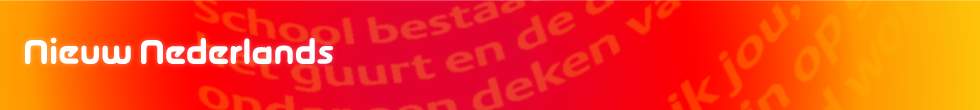 Tussenletters
De tussenletters -en- gebruik je als het eerste woord alleen een meervoud op -en heeft:

stoel + dans = stoelendans

schoen + doos = schoenendoos

bril + koker = brillenkoker
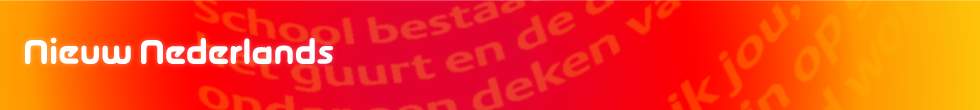 Tussenletters
De tussenletter -e- gebruik je als:
er van het eerste woord maar één bestaat: 
	zon + bril = zonnebril

het eerste woord een versterkende betekenis heeft: 
	beer + sterk = beresterk (heel erg sterk)

het eerste woord een meervoud op -en én -s heeft: 
	groente + soep = groentesoep (want groenten én 	groentes)
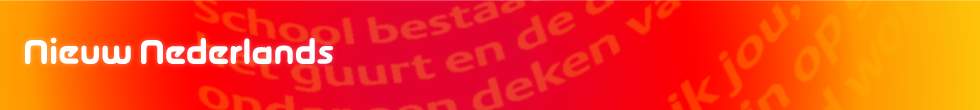 Tussenletters
De tussenletter -e- gebruik je als:
het eerste woord geen meervoud heeft: 
	tarwebrood

het eerste woord geen zelfstandig naamwoord is:
	rodekool
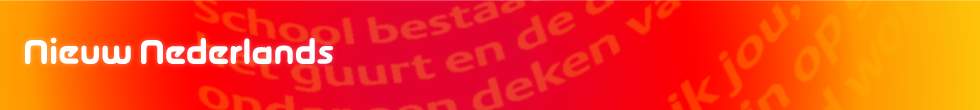 Tussenletters
De tussenletter -s- gebruik je als je hem hoort:
station + plein = stationsplein
redding + vest = reddingsvest

Soms hoor je de -s niet, doordat het tweede woord ook met een s- begint. Vergelijk het woord dan met een samenstelling die erop lijkt:
station + straat = stationsstraat, want stationsplein
redding + schip = reddingsschip, want reddingsvest
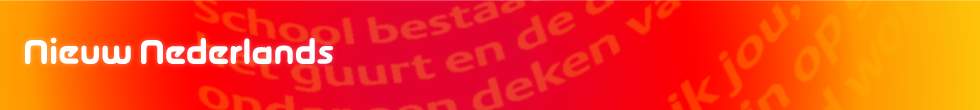 Maak samenstellingen van de woorden
rijst + brij =
la + kast =
mes + blok = 
steek + blind =
dorp + huis = 
breek + been = 
zon + scherm 
dorp + straat =
rijstebrij
ladekast
messenblok
stekeblind
dorpshuis
brekebeen
zonnescherm
dorpsstraat
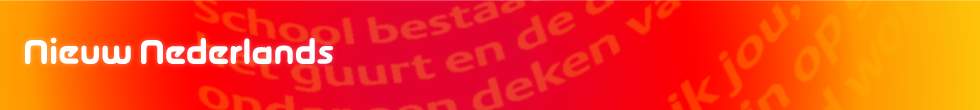 Verklaar de tussenletters
rijst heeft geen meervoud (mv), dus -e
rijstebrij
ladekast
messenblok
stekeblind
dorpshuis
brekebeen
zonnescherm
dorpsstraat
lade heeft een dubbel mv, dus -e
messen heeft alleen een mv op -en, dus -en
steek is een versterkend voorvoegsel, dus -e
je hoort een -s, dus -s
breek is geen znw, dus -e
van het eerste woord is er maar één, dus -e
dorpshuis krijgt ook een -s, dus hier ook -s